Jesus i Getsemane have
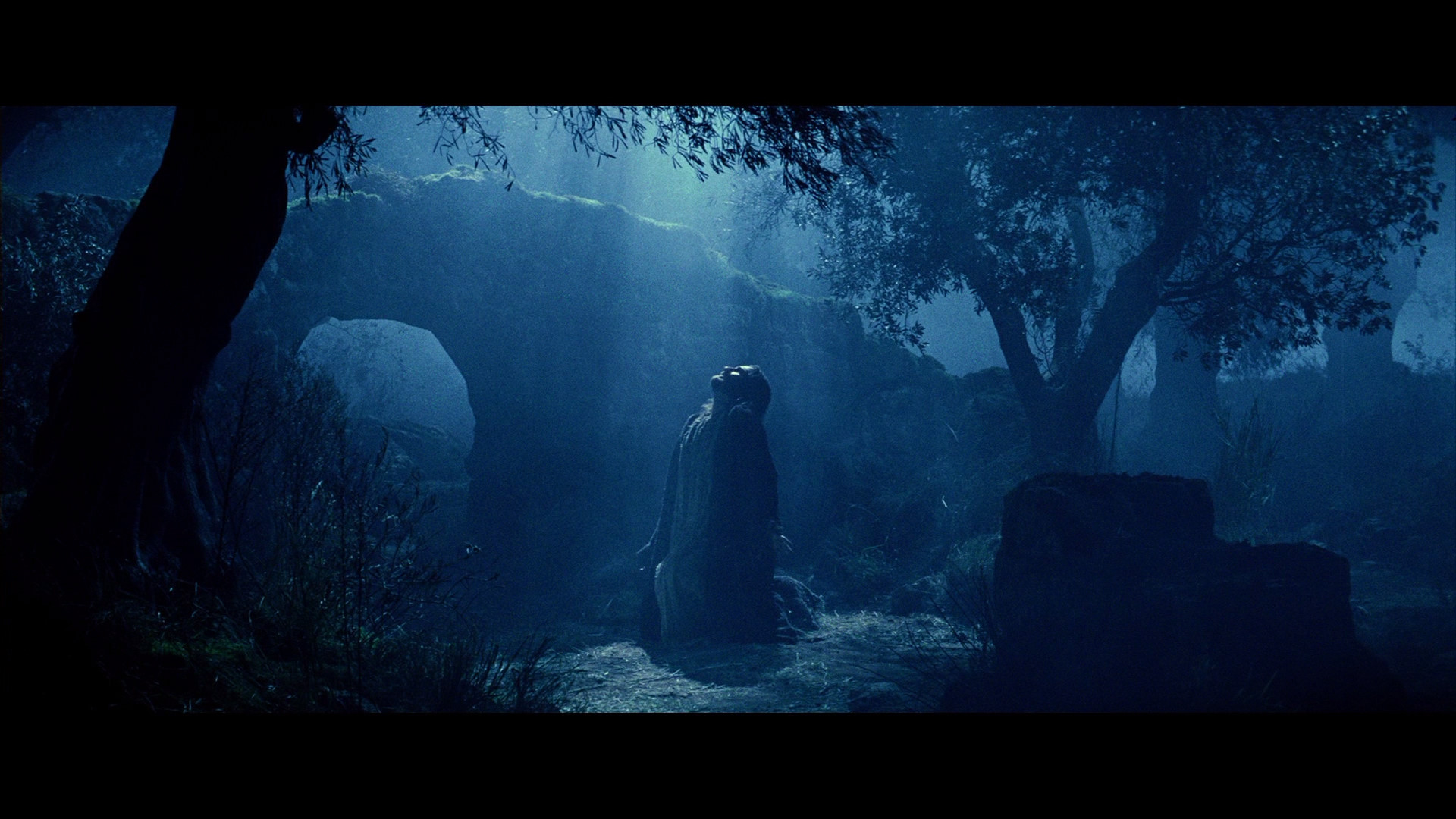 Jesus i ypperstepræstens forgård
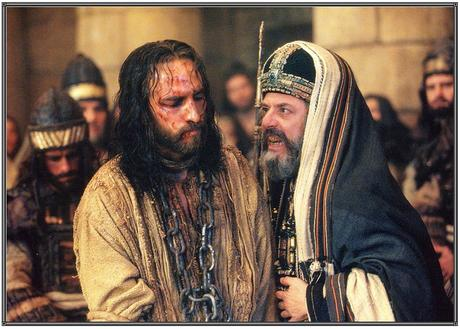 Jesus i statholderen Pilatus’ borg
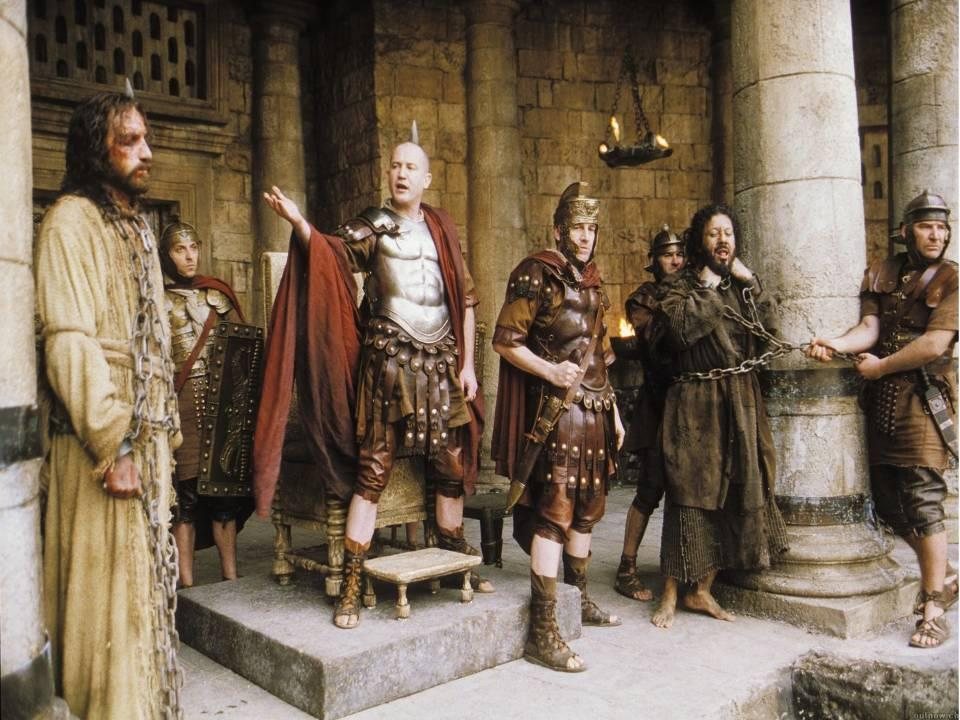 Jesus på vej til Golgata
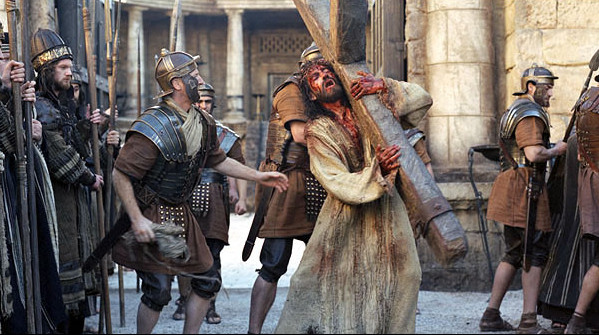 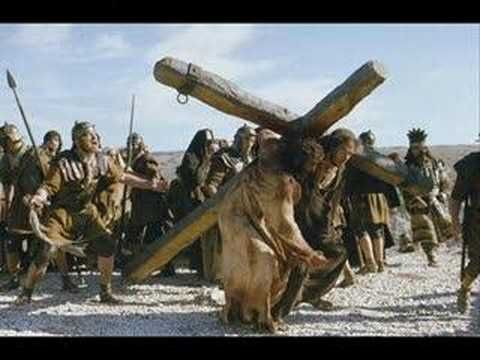 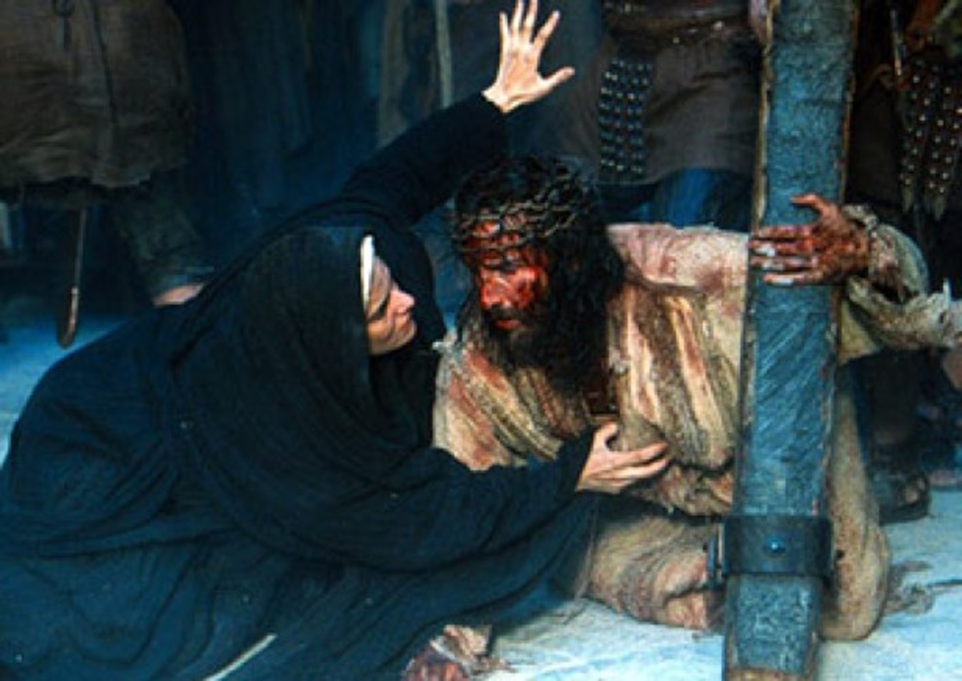 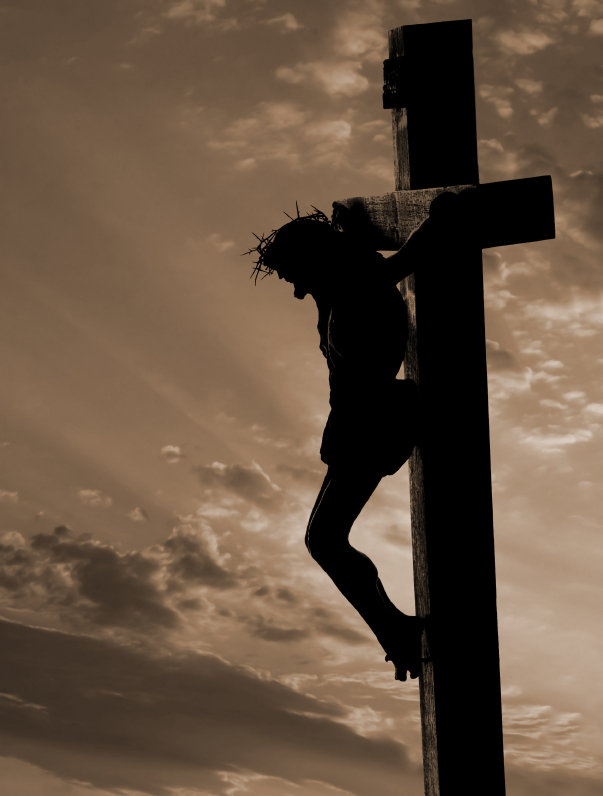 Jesus på korsetpå Golgata
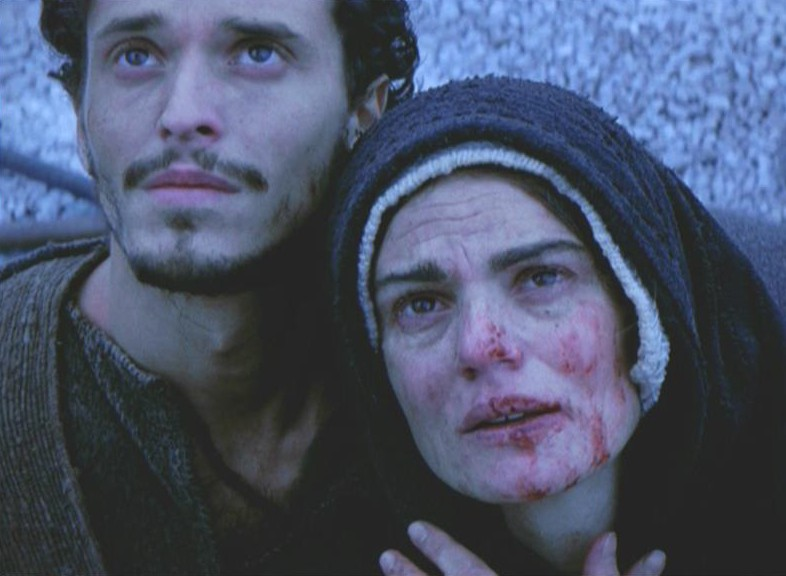 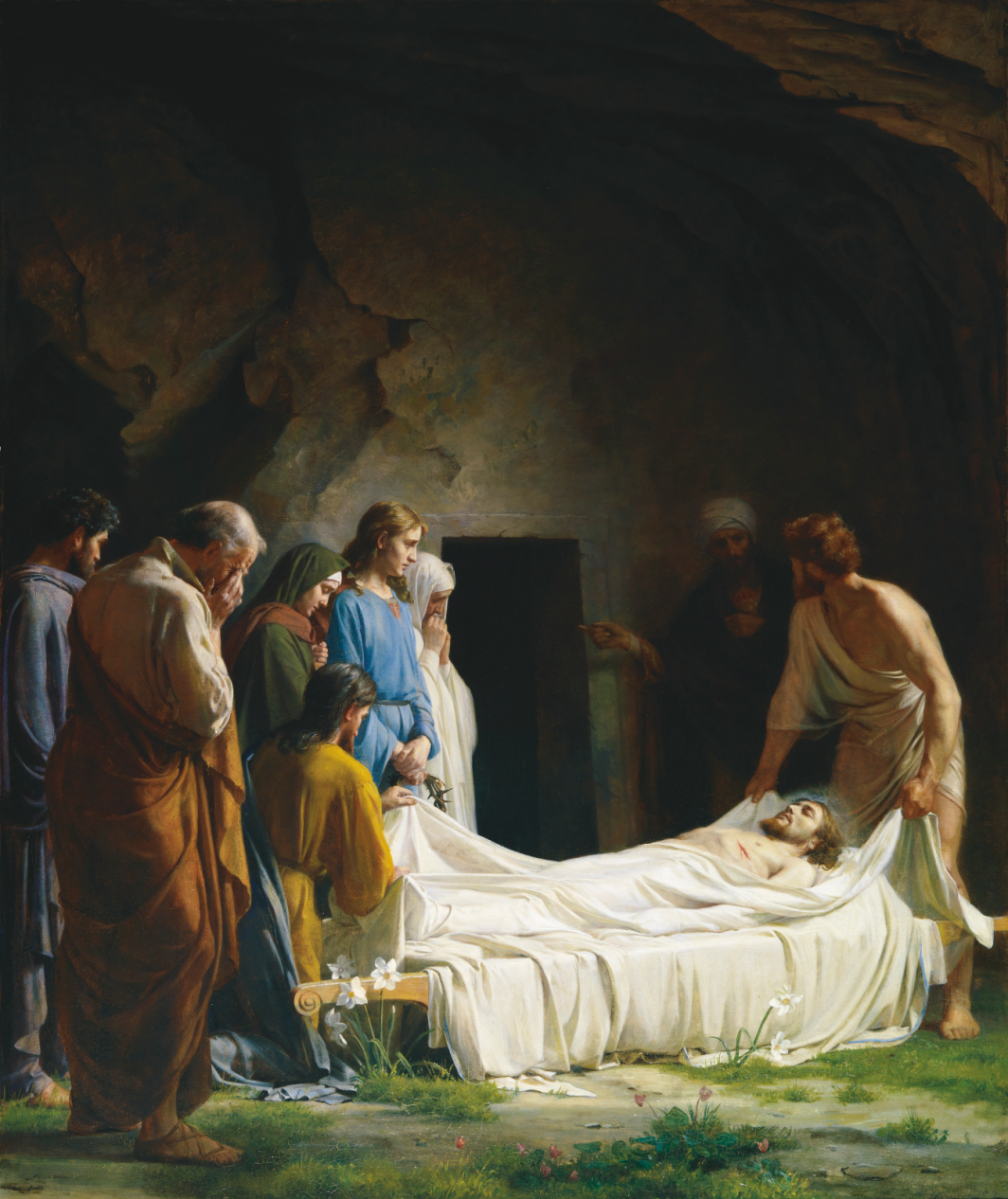 Gravlæggelsen
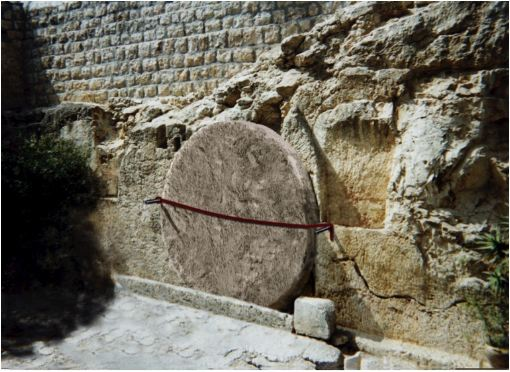